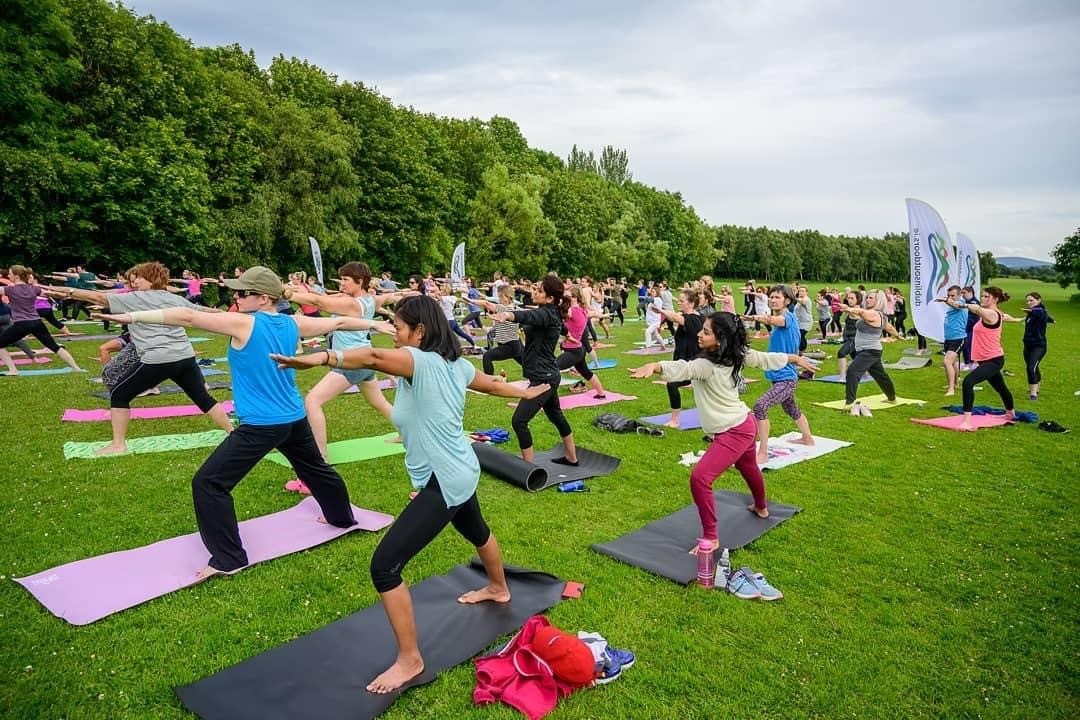 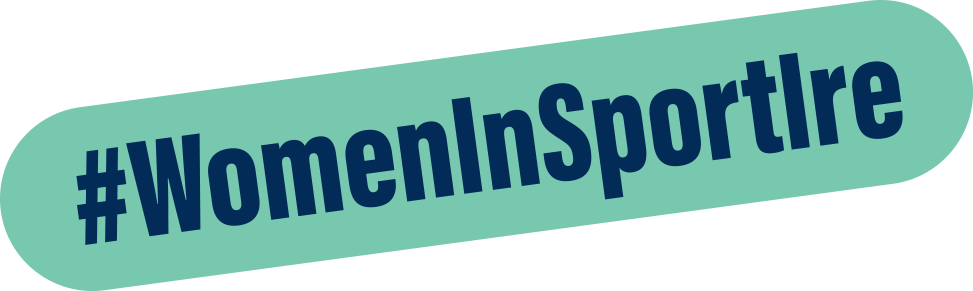 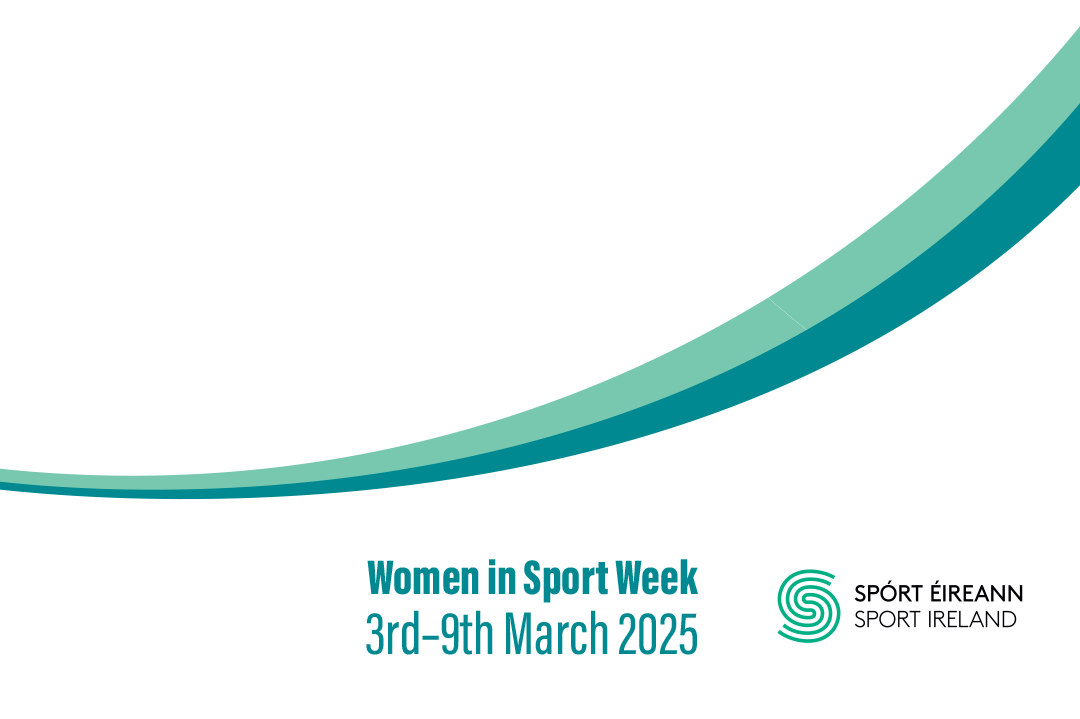 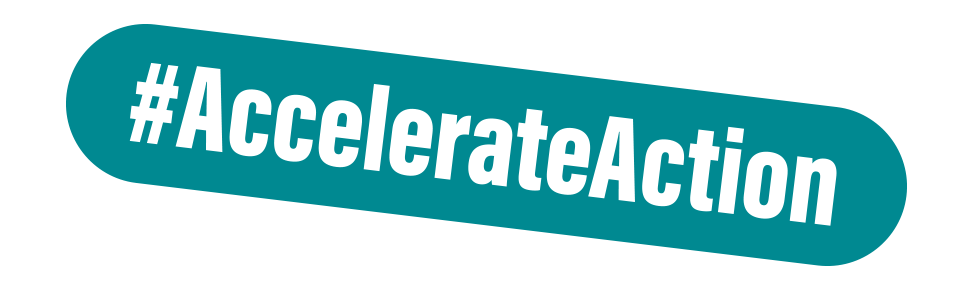 Space for NGB/LSP logo
[Speaker Notes: INSTRUCTIONS:

To change the photo, right click on the photo (behind the main footer graphic) and select “Change Picture” & browse for your photo on the computer.

You may need to scale up or down the photo you insert. Don’t worry if the photo extends beyond the edges of the slide, this will be trimmed when saved as a jpg. There’s no need to stretch or squeeze your photo to fit within the slide edges. 

You should choose a suitable photo that works within the available shape.

The hashtags are separate graphics and can be moved around over your background photo. Do not distort or resize these hashtag graphics.

Do not change the positioning or size of the footer graphic.

Place your logo in the bottom left hand corner.

“Save” or ”Export” the slide as a jpg image for sharing online. Change the output size to at least 1000 pixels wide when saving/exporting.]